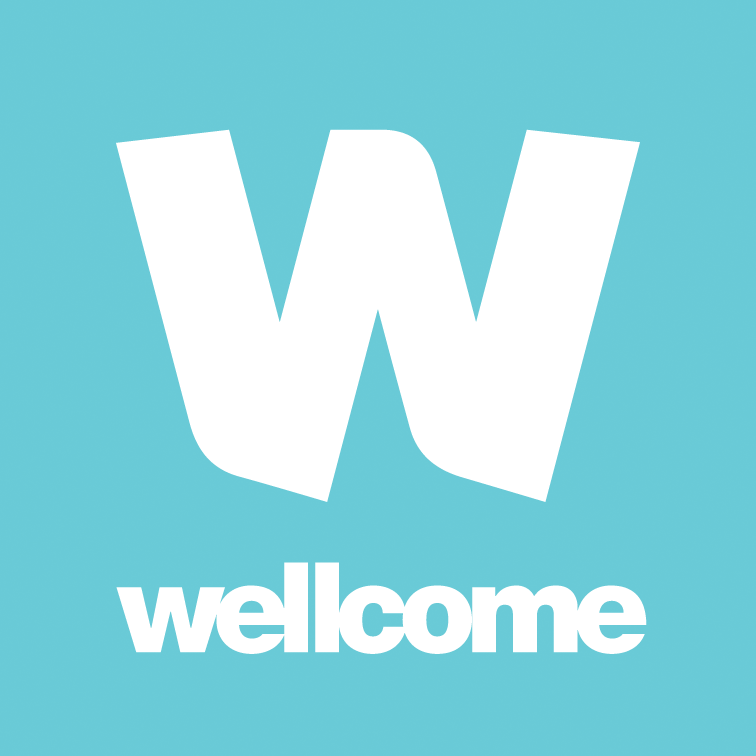 How Africa thinks & feels about  vaccines, science and health
Wellcome Global Monitor 2018
@WellcomeTrust
#wmonitor
Overview
144	40	140k+
Countries
African Countries
People Interviewed
@wellcometrust	|	#wmonitor
144 Countries
Why were these countries chosen?
Gallup World Poll covers 99% of the  world’s adult population and aims to  obtain maximum coverage. Small  island nations are omitted, due to  high costs of implementation and little  academic/policy interest. Gallup does  not avoid countries due to war and  has fielded in countries including  Libya, Iraq and Yemen, when they are  confident that they can collect reliable  data that does not put interviewers at  risk. But there are some nations – like  North Korea – that do not give  governmental permission to conduct  survey research.
@wellcometrust	|	#wmonitor
Key  findings  in Africa
In Africa, 87% of people  agree that vaccines are  safe
Share of people who agree that vaccines are safe (%)
Why were these countries chosen?
Gallup World Poll covers 99% of the  world’s adult population and aims to  obtain maximum coverage. Small  island nations are omitted, due to high  costs of implementation and little  academic/policy interest. Gallup does  not avoid countries due to war and has  fielded in countries including Libya, Iraq  and Yemen, when they are confident  that they can collect reliable data that  does not put interviewers at risk. But  there are some nations – like North  Korea – that do not give governmental  permission to conduct survey research.
Source: Wellcome Global Monitor, part  of the Gallup World Poll 2018
50-60
60-70
70-80
80-90
90-100
No data
@wellcometrust	|	#wmonitor
People in Africa are  significantly more  likely to agree that
vaccines are safe (87%)  compared to the rest  of the world, excluding  Africa (78%)
Share of people who agree that vaccines are safe (%)
30-40
40-50
50-60
60-70
70-80
80-90
90-100
No data
The highest  trust in vaccines  comes in developing
countries like  Ethiopia and Rwanda
Source: Wellcome Global Monitor,  part of the Gallup World Poll 2018
@wellcometrust	|	#wmonitor
In Africa, 86% of people  agree that vaccines are  effective
Share of people who agree that vaccines are effective (%)
65-70
70-75
75-80
80-85
85-90
90-95
95-100
No data
Why were these countries chosen?
Gallup World Poll covers 99% of the  world’s adult population and aims to  obtain maximum coverage. Small  island nations are omitted, due to high  costs of implementation and little  academic/policy interest. Gallup does  not avoid countries due to war and has  fielded in countries including Libya, Iraq  and Yemen, when they are confident  that they can collect reliable data that  does not put interviewers at risk. But  there are some nations – like North  Korea – that do not give governmental  permission to conduct survey research.
Source: Wellcome Global Monitor, part  of the Gallup World Poll 2018
@wellcometrust	|	#wmonitor
People in Africa are  significantly more likely  to agree that vaccines  are effective (86%)  compared to the rest  of the world, excluding  Africa (83%)
Share of people who agree that vaccines are effective (%)
50-60
60-70
70-80
80-90
90-100
No data
Source: Wellcome Global Monitor,  part of the Gallup World Poll 2018
@wellcometrust	|	#wmonitor
In Africa, 96% of people  agree that vaccines are  important for children  to have
Share of people who agree that it is important for children to be  vaccinated (%)
86-88
88-90
90-92
92-94
94-96
96-98
98-100
No data
Why were these countries chosen?
Gallup World Poll covers 99% of the  world’s adult population and aims to  obtain maximum coverage. Small  island nations are omitted, due to high  costs of implementation and little  academic/policy interest. Gallup does  not avoid countries due to war and has  fielded in countries including Libya, Iraq  and Yemen, when they are confident  that they can collect reliable data that  does not put interviewers at risk. But  there are some nations – like North  Korea – that do not give governmental  permission to conduct survey research.
Source: Wellcome Global Monitor, part  of the Gallup World Poll 2018
@wellcometrust	|	#wmonitor
People in Africa are  more likely to agree  that vaccines are  important for children  to have (96%) compared  to the rest of the world,  excluding Africa (92%)
Share of people who agree that it is important for children to  be vaccinated (%)
65-70
70-75
75-80
80-85
85-90
90-95
95-100
No data
Source: Wellcome Global Monitor,  part of the Gallup World Poll 2018
@wellcometrust	|	#wmonitor
In Africa, 95% of parents  say they have vaccinated  their children
Share of parents who say their children have been  vaccinated (%)
65-70
70-75
75-80
80-85
85-90
90-95
95-100
No data
Why were these countries chosen?
Gallup World Poll covers 99% of the  world’s adult population and aims to  obtain maximum coverage. Small  island nations are omitted, due to high  costs of implementation and little  academic/policy interest. Gallup does  not avoid countries due to war and has  fielded in countries including Libya, Iraq  and Yemen, when they are confident  that they can collect reliable data that  does not put interviewers at risk. But  there are some nations – like North  Korea – that do not give governmental  permission to conduct survey research.
Source: Wellcome Global Monitor, part  of the Gallup World Poll 2018
@wellcometrust	|	#wmonitor
Parents in Africa are  significantly more  likely (95%) to say they  have vaccinated their  children, compared to  the rest of the world,  excluding Africa (92%)
Share of parents who say their children have been  vaccinated (%)
65-70
70-75
75-80
80-85
85-90
90-95
95-100
No data
Source: Wellcome Global Monitor,  part of the Gallup World Poll 2018
@wellcometrust	|	#wmonitor
Key  relationships
In Africa, if you believe science  benefits most people in society...
... you’re five times as likely to have  high trust in scientists...
... than if you believe it benefits very few
@wellcometrust	|	#wmonitor
In Africa, about six in ten people feel that science benefits them,  but there is wide variation across regions
Response Type
Yes
Eastern Africa
22%
9%
69%
No
Don’t know/  refused
Central Africa
27%
12%
61%
17%
49%
34%
North Africa
55%
37%
9%
Southern Africa
Western Africa
70%
19%
10%
Percentage of people who answered ‘yes’, ‘no’  or ‘don’t know/refused’.
In general, do you think the work that scientists  do benefits people like you in this country?
@wellcometrust	|	#wmonitor
In Africa, a third of people believe that science  benefits most people in their country
Think scientists’  work benefits  people in this  country
Most
Eastern Africa
31%
21%
37%
Central Africa
26%
28%
31%
Some  Very few
23%
22%
40%
North Africa
24%
29%
36%
Southern Africa
Western Africa
38%
34%
16%
Percentage of people who answered ‘most’,  ‘some’ or ‘very few’.
Do you think the work that scientists do benefits  most, some or very few people in this country?
@wellcometrust	|	#wmonitor
In Africa, how much a  country invests in R&D  appears to relate to  trust in vaccine safety
@wellcometrust	|	#wmonitor
In Africa, there is a  correlation between  people who agree that  vaccines are safe and  share of country GDP  invested in R&D
Share of people who agree that vaccines are safe, vs share  of country GDP that is spent on research and development*
100
SHARE WHO AGREE THAT VACCINES ARE SAFE (%)
Egypt  Ethiopia
Morocco
Tanzania
90
Kenya
Botswana
Nigeria Mozambique
The Gambia  Madagascar
South Africa
Namibia
Chad
Tunisia
Uganda
80
Zambia
Senegal
Mauritius
Algeria
Mali
70
ina Faso
Burk
60
Togo
50
0
0.2	0.4
0.6	0.8
SHARE OF GDP SPENT ON R&D (%)
Country	Trend
*After controlling Gross Domestic Product (GDP) per capita in  Purchasing Power Parity (PPP)
Source: Wellcome Global Monitor,  part of the Gallup World Poll 2018
@wellcometrust	|	#wmonitor
In Africa, there is a  correlation between  people who agree that  vaccines are safe and  share of country GDP  invested in R&D
Share of people who agree that vaccines are safe (%), vs share  of country GDP that is spent on research and development*
100
SHARE WHO AGREE THAT VACCINES ARE SAFE (%)
75
50
25
0
0-0.3
0.3-0.6
0.6-0.9
SHARE OF GDP SPENT ON R&D (%)
*After controlling Gross Domestic Product (GDP)  per capita in Purchasing Power Parity (PPP)
Source: Wellcome Global Monitor,  part of the Gallup World Poll 2018
@wellcometrust	|	#wmonitor
Trust in scientists  appears to be linked
to knowledge of science
@wellcometrust	|	#wmonitor
Factors which may influence trust in scientists globally
TRUST IN SCIENTISTS INDEX  3.05	3.10	3.15	3.20
2.75
2.80
2.85
2.90
2.95
3.00
No formal education
Science at primary only
SCIENCE
EDUCATION

Up to secondary
Up to college
Wellcome Global Monitor Trust in Scientists Index.
@wellcometrust	|	#wmonitor
In all regions of Africa men believe they know  more than women about science
PERCENTAGE POINT DIFFERENCE IN ANSWERING  ‘A LOT’ OR ‘SOME’ BETWEEN MEN AND WOMEN
16
14%
14
13%
12%
12%
12
11%
10
8
7%
6   	

4   	

2   	

0
World
Eastern Africa
Western Africa
Central Africa
Southern Africa
North Africa
Related survey question: ‘How much do you, personally, know about  science? Do you know a lot, some, not much, or nothing at all?’
@wellcometrust	|	#wmonitor
In Africa, across all levels of education, women are significantly less  likely than men to say they know ‘some’ or ‘a lot’ about science
90
% OF PEOPLE WHO ANSWERED, ‘A LOT’  OR ‘SOME’ ACROSS ALL COUNTRIES
81%
79%
80
70
60
57%
51%
50
40
33%
30
20%
20
10
0
0-8 years
Men
9-15 years
16+ years
Women
LEVEL OF SCIENCE EDUCATION IN YEARS
Related survey question: ‘How much do you, personally, know about  science? Do you know a lot, some, not much, or nothing at all?’
@wellcometrust	|	#wmonitor
Trust in vaccines  appears to link to  trust in the people &
institutions behind them
@wellcometrust	|	#wmonitor
Share of people who agree  that vaccines are safe (%)
Share of people who would trust a doctor or nurse  the most to give them medical or health advice (%)
40-50
50-60
60-70
70-80
80-90
90-95
95-100
No data
50-60
60-70
70-80
80-90
90-100
No data
Source: Wellcome Global Monitor,  part of the Gallup World Poll 2018
@wellcometrust	|	#wmonitor
Confidence in institutions is also a strong  predictor of trust in scientists globally
TRUST IN SCIENTISTS INDEX  3.05	3.10	3.15	3.20
2.75
2.80
2.85
2.90
2.95
3.00
Wellcome Global Monitor Trust in Scientists Index.
@wellcometrust	|	#wmonitor
In Africa, trust in vaccines appears to link to trust in scientists
100
94%
% WHO AGREE THAT VACCINES ARE SAFE
88%
90
80
77%
70   	

60   	

50   	

40   	

30   	

20   	

10   	

0
High trust
Medium trust
Low trust
@wellcometrust	|	#wmonitor
The Trust Ecosystem
Perceived  benefits of  science
Wellcome Global Monitor  demonstrates that all of these  factors relate to trust in  vaccines, but we do not know  which single factor would cause  trust in vaccines to improve.
This is where further research  is required on a local level.
Trust in  institutions
Trust in  scientists
Trust in  Vaccines
Investment  in R&D
Knowledge  of science
@wellcometrust	|	#wmonitor
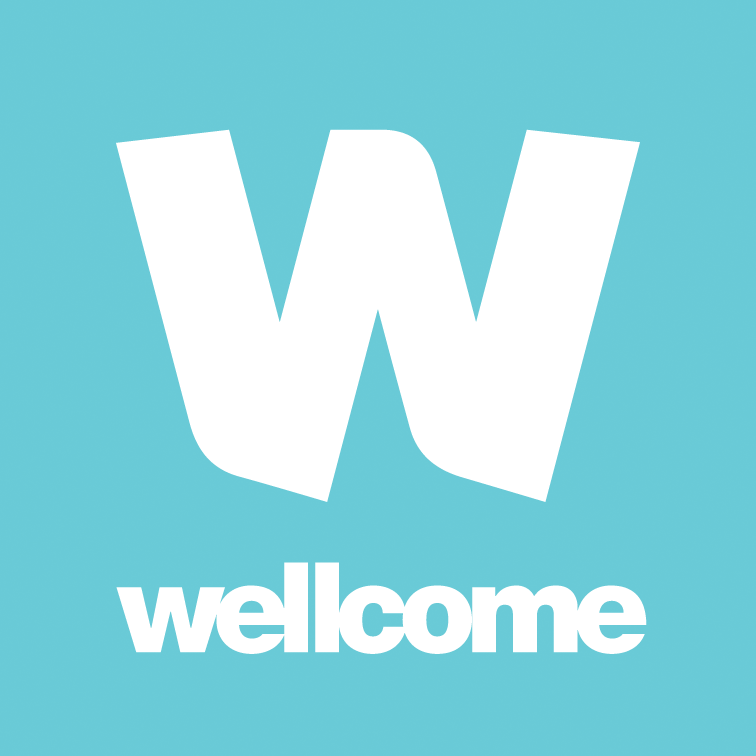 Sign up for findings  and updates at
wellcome.ac.uk/monitor  #wmonitor